H.R. 2990 
INTRODUCED BY DENNIS KUCINICH
HOW THIS REFORM WOULD WORK
BANK CREDIT   =   DEBT-MONEY
PRIVATE BANK MONEY
CREATED BY BANK LOANS
CURRENT BALANCE SHEET

COMMERCIAL BANK
ASSETS = 
WHAT BANK OWNS
LIABILITIES = 
WHAT BANK OWES
CURRENT BALANCE SHEET:  COMMERCIAL BANK
LIABILITIES = 
WHAT BANK OWES
ASSETS = 
WHAT BANK OWNS
BANK
LOANS
CASH TO
DEPOSITORS
CHECKING
ACCOUNTS
TIME DEPOSITS
(CD’S, ETC.)
BOUGHT
SECURITIES
CASH MONEY
DIGITAL MONEY
CONVERSION PROCESS – HR2990
U.S. MONEY   =   DEBT-FREE MONEY
PUBLIC MONEY:
Created by U.S. Treasury
On authority of US Congress
CHANGES TO –
BANK’S LIABILITIES
CONVERTED BALANCE SHEET:  COMMERCIAL BANK
LIABILITIES =   WHAT BANK OWES
MONETARY AUTHORITY (U.S. TREASURY)
***   NEW ACCOUNTING RULES  ***
CHECKING
ACCOUNTS
TIME DEPOSITS
(CD’S, ETC.)
CASH MONEY
DIGITAL MONEY
Provides banks
with U.S. Money
to replace 
Fed Reserve Bills
ALL DEPOSITS TREATED AS U.S. MONEY
TIME DEPOSITS EARN INTEREST, 
      ARE NOT FDIC INSURED, ARE ASSETS OF BANK
CHECKING DEPOSITS DO NOT EARN INTEREST,
      ARE FDIC INSURED, NOT ASSETS OF BANK (IN TRUST)
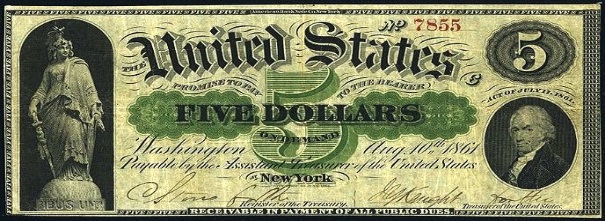 CHANGES TO –
BANK’S ASSETS
CURRENT BALANCE SHEET:  COMMERCIAL BANK
ASSETS = WHAT BANK OWNS
MONETARY AUTHORITY (U.S. TREASURY)
***   NEW ACCOUNTING RULES  ***
BOUGHT
SECURITIES
BANK
LOANS
POST-CONVERSION
                       LOANS
PRE-CONVERSION
 LOANS
NO CHANGE
AS PAID OFF TO BANK:
BANK KEEPS INTEREST
PRINCIPAL GIVEN TO
      REVOLVING LOAN FUND (U.S. TREASURY)
      FOR FUTURE LOANS TO BANKS
      BY GOVERNMENT
PRINCIPAL IS U.S. MONEY AND
      INDISTRUCTIBLE MONEY
BANK IS TRUE INTERMEDIARY
ALL NEW LOANS ARE U.S. MONEY
      FROM TIME DEPOSIT ACCOUNTS,
      LOANED FROM REVOLVING LOAN FUNDR,
      OR FROM CAPITAL OF BANK